INTERNATIONAL TAX AUTHORITY
Common Reporting Standard
Financial Institution Deactivation
INTERNATIONAL TAX AUTHORITY
Common Reporting Standard
A VIFI that is seeking to be deregistered must submit a deactivation Notification via the BVI FARS portal.

A VIFI may only be deregistered from the portal if:

They no longer meet the definition of a VIFI; or
They are no longer in existence (for example, by means of liquidation) or they are no longer resident in the Virgin Islands (for example, by means of continuation to another jurisdiction)

and they have met all reporting obligations for years prior to which they ceased to be a VIFI.
INTERNATIONAL TAX AUTHORITY
Common Reporting Standard
Note: A VIFI that has been struck off may not be deregistered from BVI FARS unless it no longer meets the definition of a VIFI, as that VIFI still exists by law until it is statutorily dissolved.
(The recent amendments to the BVI Business Companies Act, in particular Section 60 B (1) (page 37 of the 2022 amendment), states that every company which was struck off before 1st January 2023, had until 6 months from 1st January 2023 (i.e. 30th June 2023) to be restored as an active BVI Business Company. However, if the date for the dissolution of the existing struck-off company arose before the six-month transitional period (i.e. the seven-year struck off period took effect before the 30th June 2023), then the company had until the date on which the seven-year period took effect to make an application to be restored).
INTERNATIONAL TAX AUTHORITY
Common Reporting Standard
A deregistration request will trigger a compliance action in 	some cases, especially where the FI previously filed reportable 	accounts. The FI will therefore be asked to provide information to 	the Compliance Unit before final approval of the deactivation is 	granted.

	This is crucial because the ITA is required to inform the relevant 	jurisdictions where reportable accounts were previously filed, that 	they will no longer be receiving reportable accounts from these FIs.
INTERNATIONAL TAX AUTHORITY
Common Reporting Standard
Similarly, in the cases where an FI may have been registered in 	error (e.g. it was never an FI/misclassified) and had previously filed 	reportable accounts, the ITA is required to inform the relevant 	jurisdiction/s that due to the FI being registered in error, they 	should not expect to receive any further filings.
INTERNATIONAL TAX AUTHORITY
Common Reporting Standard
DOCUMENTS WHICH MAY BE REQUIRED FOR THE COMPLIANCE ACTION

	Where a VIFI no longer meets the definition of a VIFI and indicates 	that they are now a Non-Financial Entity, the Compliance Unit may 	ask the VIFI to provide a detailed explanation of the change in 	circumstances (to include the current business activities of the 	VIFI and the date that the changes occured) along with the 	relevant supporting documentation.
INTERNATIONAL TAX AUTHORITY
Common Reporting Standard
The VIFI may also be asked to submit a copy of any legal advice 	that they may have received in relation to its new classification (if 	available).

	Where a VIFI was professionally managed, a copy of the 	Discretionary Management Termination Agreement may be 	requested.
INTERNATIONAL TAX AUTHORITY
Common Reporting Standard
In cases where a VIFI has indicated that it was never an FI (enrolled 	in error/misclassified/does not qualify as an FI), the Compliance 	Unit may request 	the following:

Confirmation as to whether professional advice was received by 	the FI in relation to its CRS classification. If no advice was received, a detailed explanation as to why the VIFI believes that it was never an FI/does not qualify as an FI may be requested.
INTERNATIONAL TAX AUTHORITY
Common Reporting Standard
Whether the financial institution is now an active or passive non-financial entity (if this is not provided upon the request for deactivation).
Confirmation as to whether there has been any changes in the financial institution’s operations since it was enrolled in BVIFARS.
Confirmation of which Financial Institution manages its accounts and the jurisdiction of residence of the said Financial Institution.
INTERNATIONAL TAX AUTHORITY
Common Reporting Standard
IMPORTANT:

If the financial institution has no reportable accounts, ensure that ‘Nil’ reports are submitted up to the date that the deregistration application is made.
If the financial institution has reportable accounts, ensure that the reports for all reportable years up to the date that the deregistration application is being made have been filed. Additionally, ensure that all information that is required by the Standard have been filed correctly for the reporting periods. e.g. TINs, Dates of Birth, Account Numbers etc.
INTERNATIONAL TAX AUTHORITY
THANK YOU!
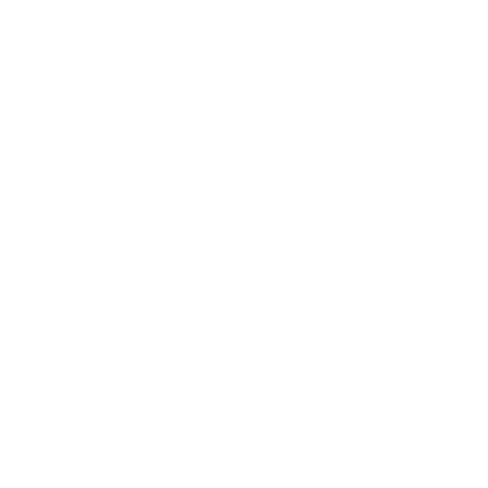 1-284-394-4415
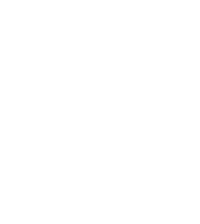 Peace House, Pickering Drive
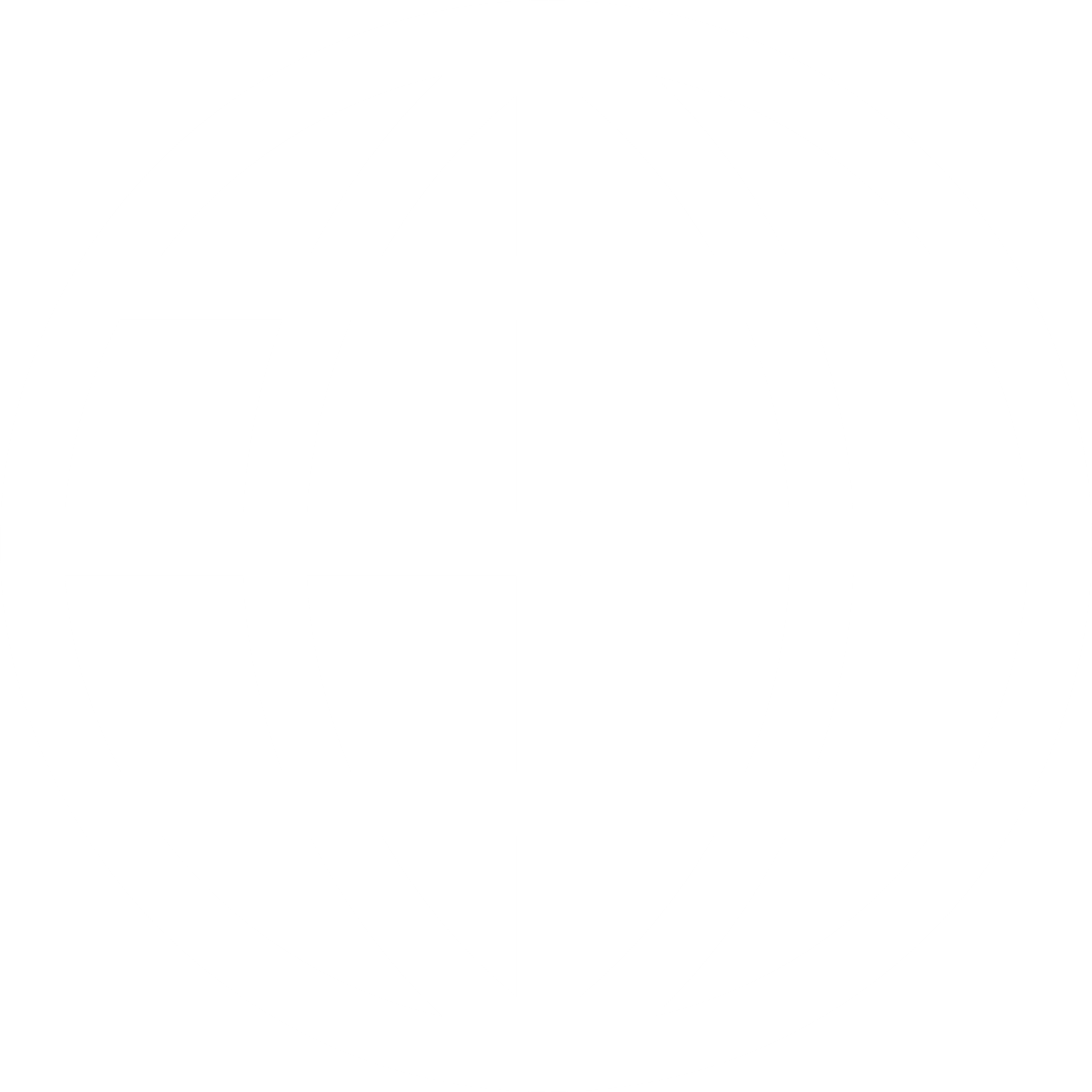 www.bviita.vg
info@bviita.vg
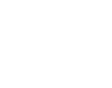